من يستخدم هذه الأدوات ؟
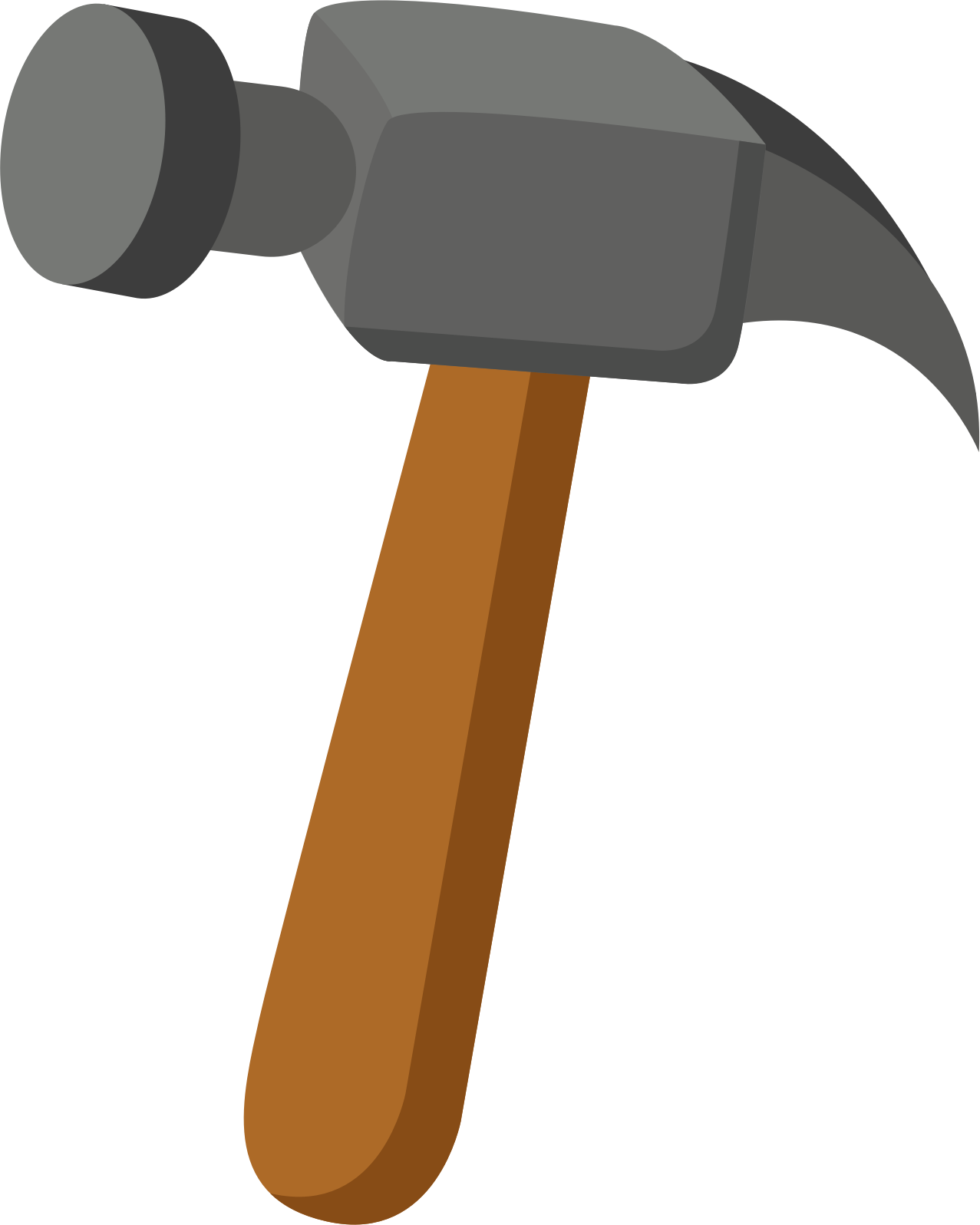 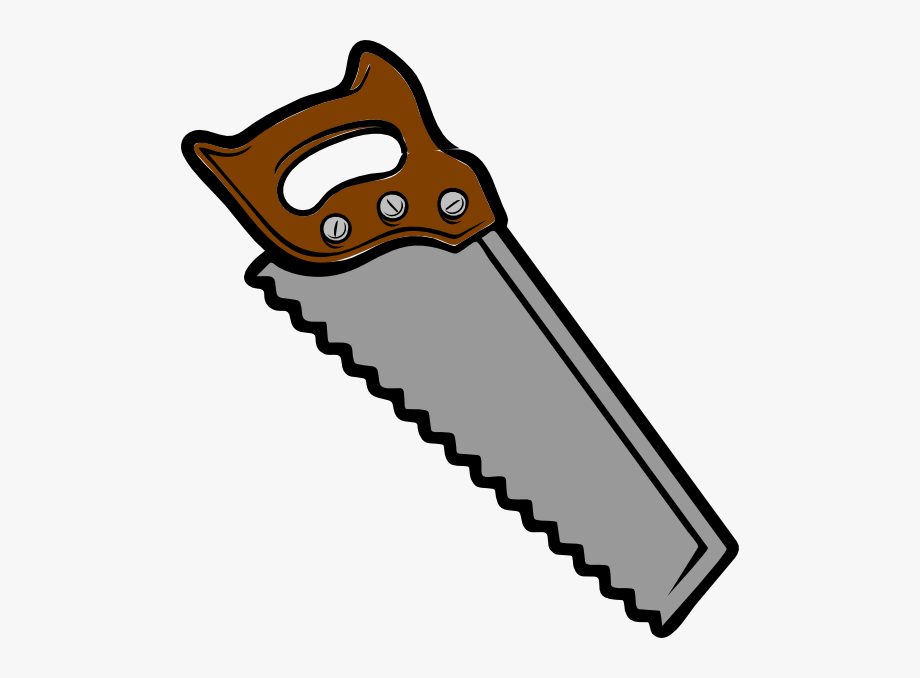 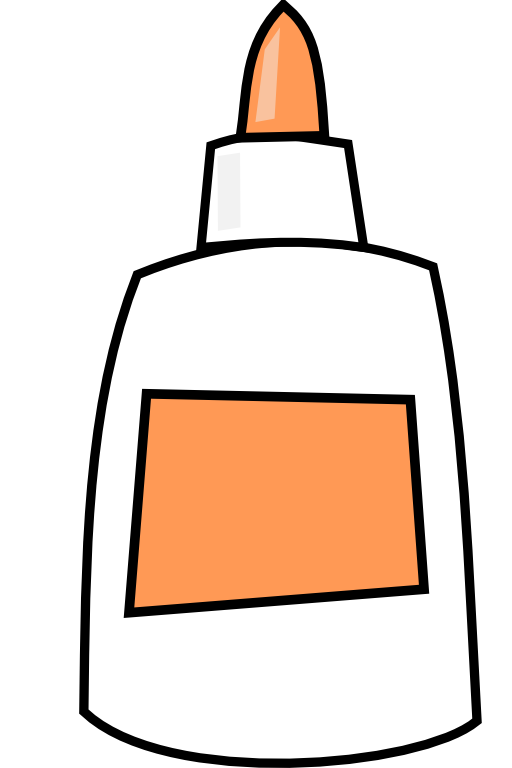 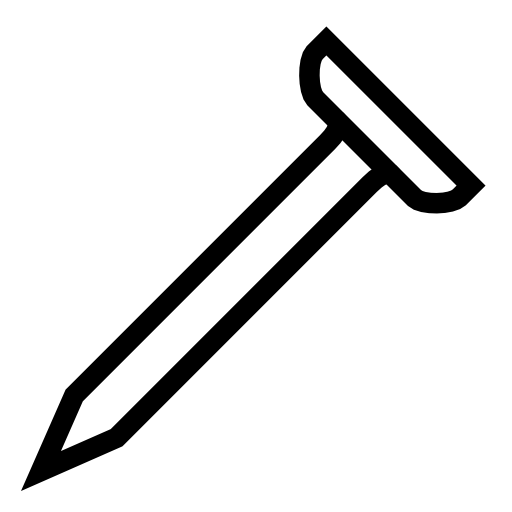 لماذا يستخدم النجار هذه الأدوات ؟
هل يترك النجار هذه الأدوات ؟
أسلوب الاستفهام
هو أسلوب نسأل به عمّا نريد معرفته بكلمات معينة.
ولتكوين أسلوب صحيح للاستفهام ..
أداة الاستفهام + المستفهم عنه + علامة الاستفهام
؟
أسلوب الاستفهام
أدوات الاستفهام
مع التفاح
أسلوب الاستفهام
مَتى
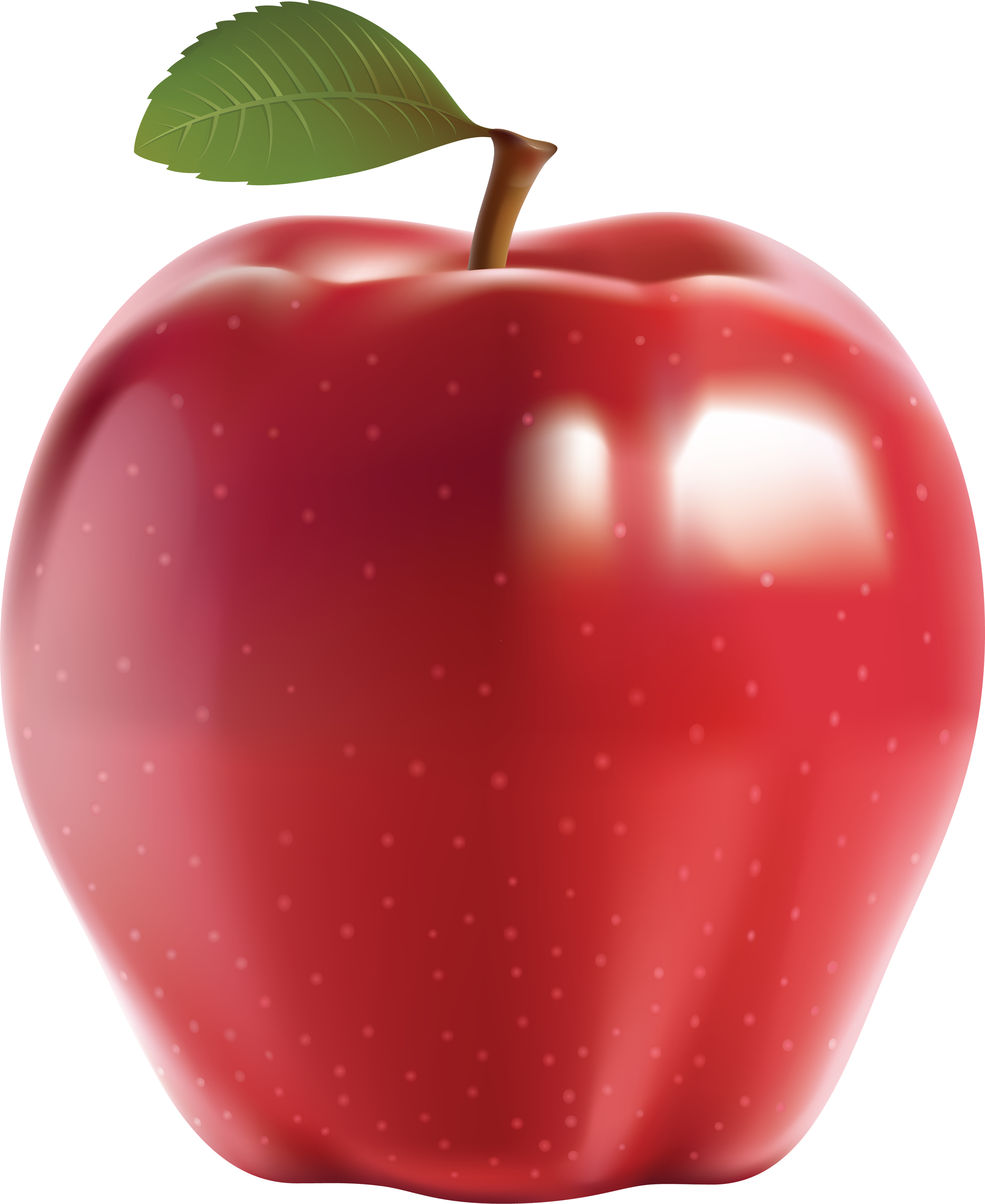 للسؤال عن الوقت "الزمن"
متى نأكل التفاحة يا أبي؟
أسلوب الاستفهام
أين
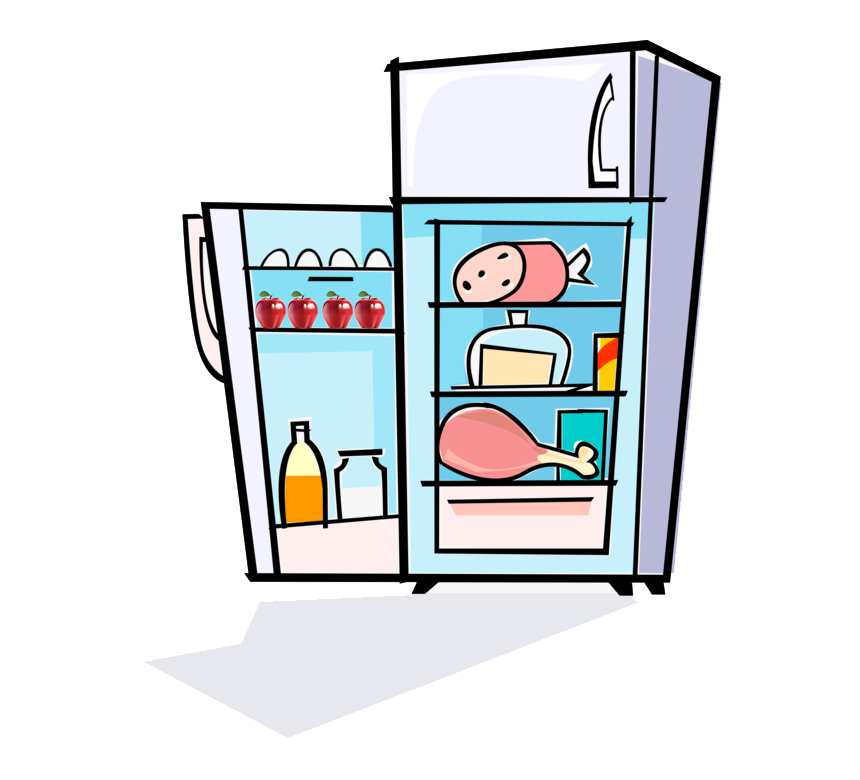 للسؤال عن المكان
أين وضعت أمي التفاح؟
أسلوب الاستفهام
كم
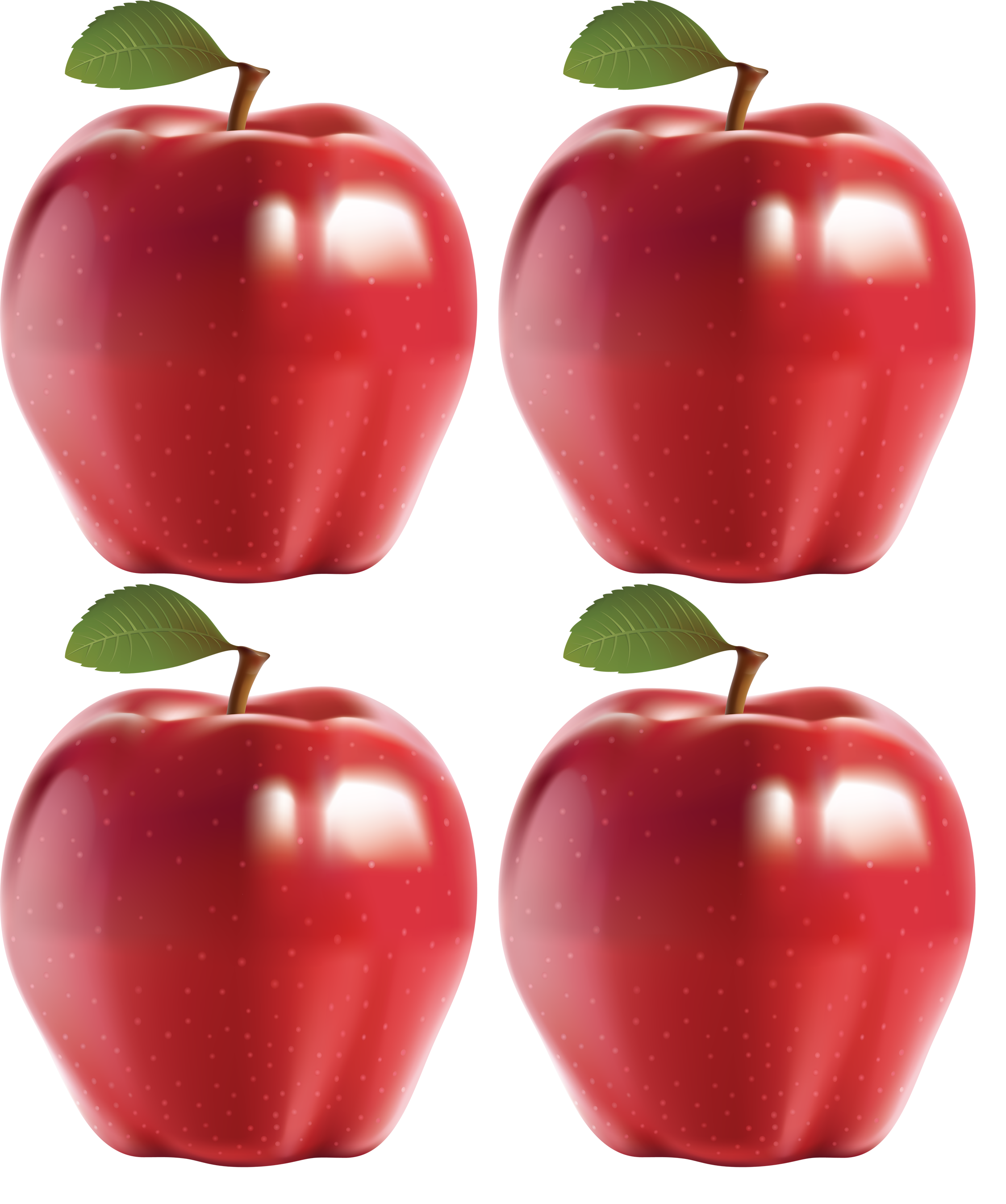 للسؤال عن العدد والكمية
كم تفاحة أكلت ؟
أسلوب الاستفهام
كيف
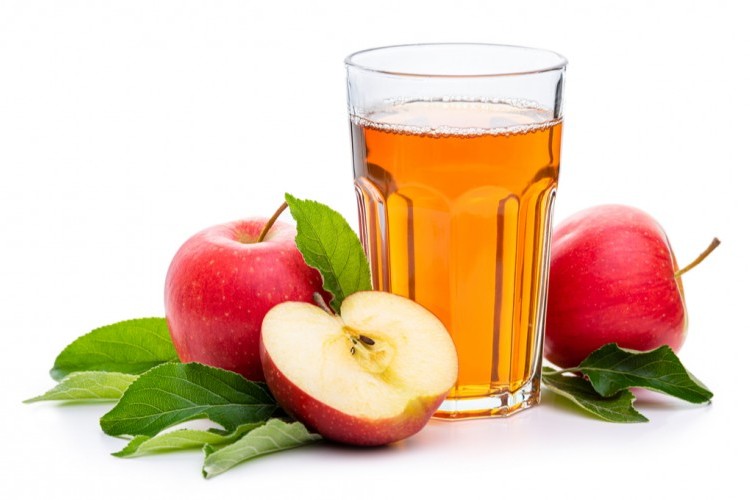 للسؤال عن الحال والكيفية
كيف أصنع عصير التفاح يا أختي؟
أسلوب الاستفهام
ماذا
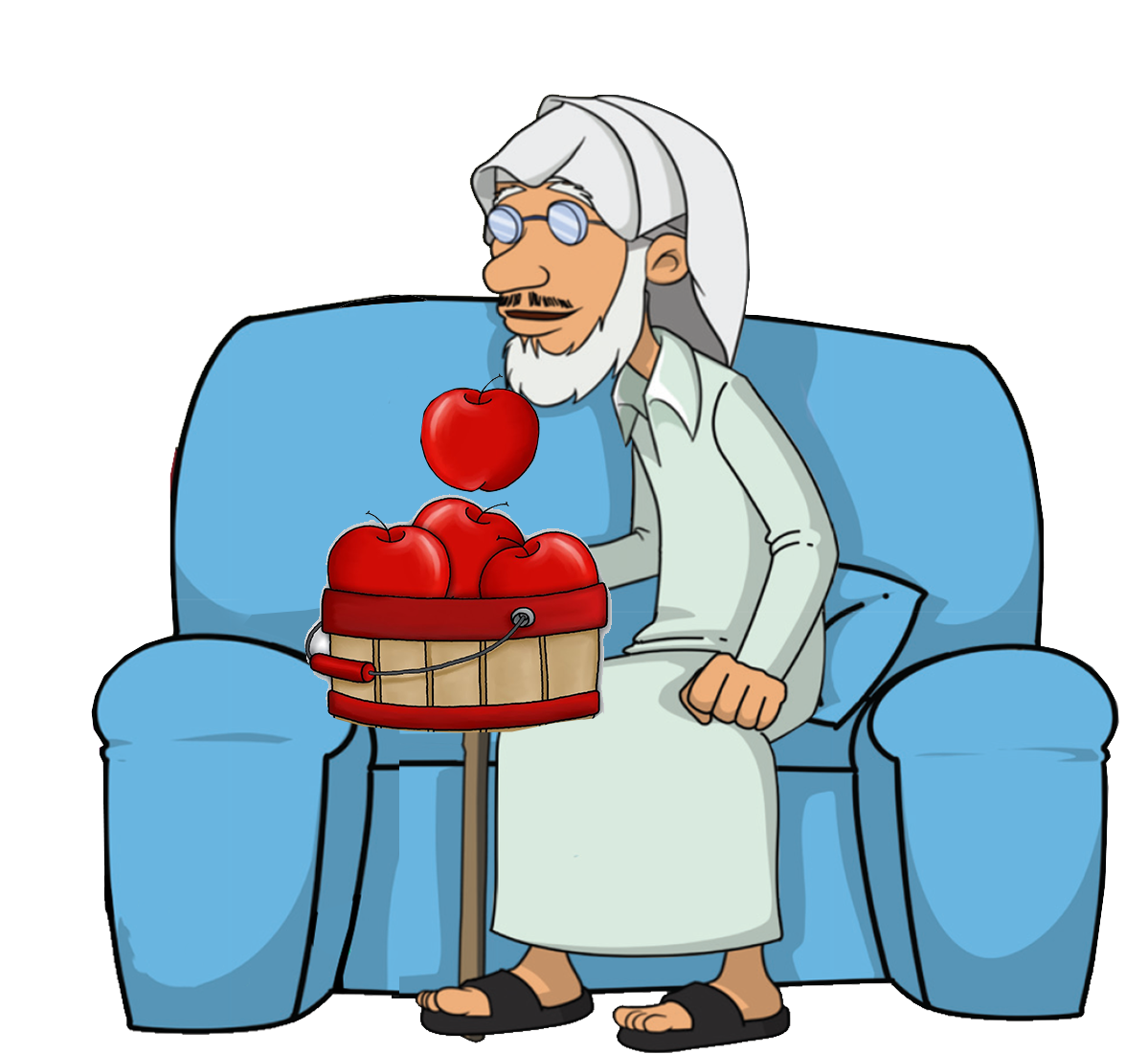 للسؤال عن الأشياء (غير عاقل)
ماذا يأكل جدي؟
أسلوب الاستفهام
ما
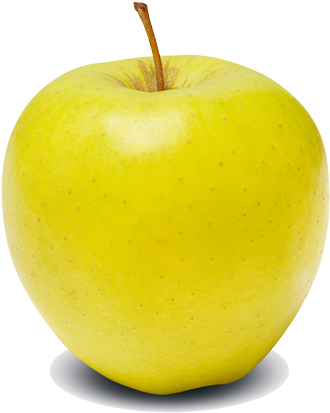 للسؤال عن الأشياء (غير عاقل)
ما لون هذه التفاحة ؟
أسلوب الاستفهام
مَنْ
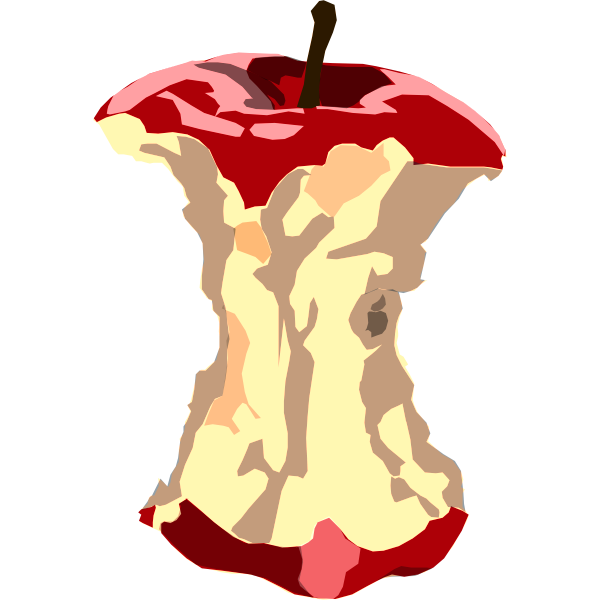 للسؤال عن الفاعل "العاقل"
مَنْ أكل تفاحتي؟
أسلوب الاستفهام
لماذا
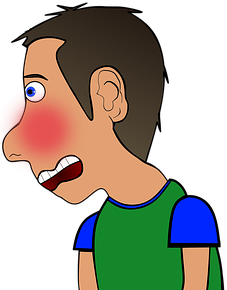 للسؤال عن السبب
لماذا أكلت تفاحتي يا دودو؟
أسلوب الاستفهام
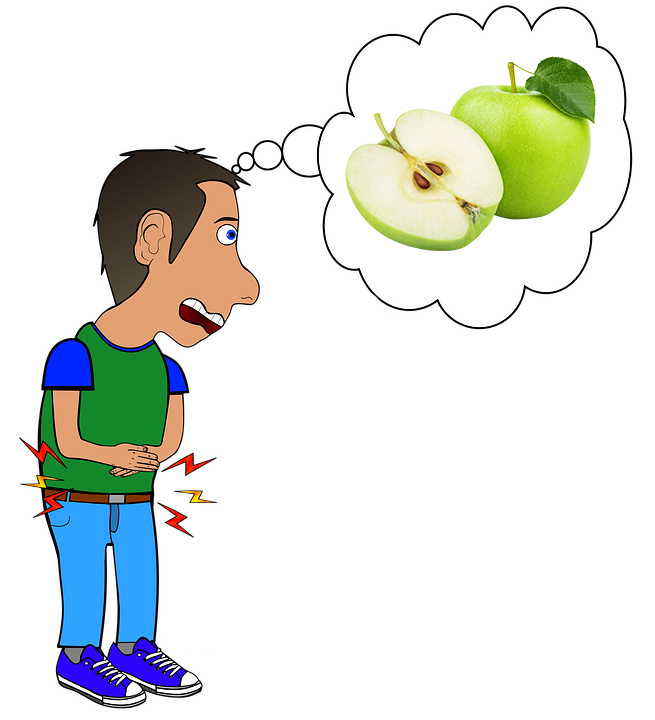 هل
للسؤال عن الاثبات أو النفي
هل كنت جائعًا يا دودو 
عندما أكلت تفاحتي؟